Qari mill-Ittra 
lil-Lhud.
Lhud 7, 25-8,6.
Ħuti: Kristu jista’ jsalva għalkollox ’il dawk li bih jersqu lejn Alla, ladarba hu jibqa’ għal dejjem ħaj biex jidħol għalihom. Dan hu,
tabilħaqq, il-qassis il-kbir li kien jgħodd għalina: qaddis, innoċenti, safi, maqtugħ mill-midinbin, merfugħ ’il fuq
mis-smewwiet; li ma għandux bżonn, 
bħall-qassisin il-kbar 
l-oħra, joffri kuljum 
is-sagrifiċċju,
l-ewwel għad-dnubiet tiegħu stess, imbagħad għad-dnubiet tal-poplu. Dan hu għamlu darba għal dejjem meta offra lilu
nnifsu. Għax il-Liġi tqiegħed, bħala qassisin 
il-kbar, bnedmin li huma
dgħajfa; iżda l-kelma 
tal-ġurament, li ġiet wara
l-Liġi, tqiegħed Iben, li ġie magħmul perfett għal dejjem.
Din hi issa l-aqwa ħaġa li
rridu ngħidu:
li aħna għandna qassis hekk kbir, li qagħad fuq 
il-lemin tat-tron tal-kobor ta’ Alla fis-sema, ministru 
tas-santwarju u
tat-tabernaklu veru, li hu magħmul mill-Mulej u mhux mill-bnedmin. Kull qassis isir biex iressaq l-offerti u joffri is-sagrifiċċji;
jeħtieġ għalhekk li dan ukoll ikollu xi ħaġa x’joffri. Issa, li kieku Kristu kien fuq l-art, ma kien ikun qassis xejn,
billi fuq l-art hawn qassisin li jressqu l-offerti skont il-Liġi. Dawn jaqdu santwarju li hu xbieha u dell ta’ dak tas-sema,
skont ma Alla qal lil Mosè meta dan kien wasal biex iwaqqaf it-tabernaklu,
“Qis li tagħmel kollox fuq 
il-mudell li wrejtek fuq 
il-muntanja.”
Issa l-ministeru li kiseb Kristu hu daqshekk aqwa
minn dak tal-imgħoddi daqs kemm hu aqwa l-patt li tiegħu hu l-medjatur, għaliex hu patt mibni fuq wegħdiet aqwa.
Il-Kelma tal-Mulej.
R:/ Irroddu ħajr lil Alla
Salm Responsorjali
R:/ Hawn jien, Mulej,
ġej nagħmel ir-rieda 
tiegħek.
Int ma titgħaxxqx b’sagrifiċċji u offerti;
imma widnejja int 
ftaħtli.
Ma tlabtnix vittmi 
tal-ħruq u tat-tpattija.
Imbagħad jien għidt: 
“Hawn jien, ġej.”
R:/ Hawn jien, Mulej,
ġej nagħmel ir-rieda 
tiegħek.
“Fil-bidu tal-ktieb hemm miktub fuqi li nagħmel 
ir-rieda tiegħek…
…Alla tiegħi, dan jogħġobni; 
il-liġi tiegħek ġewwa qalbi.”
R:/ Hawn jien, Mulej,
ġej nagħmel ir-rieda 
tiegħek.
Xandart il-ġustizzja
f’ġemgħa kbira;
xufftejja ma żammejthomx magħluqa;
Mulej, dan inti tafu.
R:/ Hawn jien, Mulej,
ġej nagħmel ir-rieda 
tiegħek.
Jithennew u jifirħu bik
dawk kollha li 
jfittxuk;
jgħidu dejjem, 
<Kbir il-Mulej!>
dawk li jħobbu 
s-salvazzjoni tiegħek.
R:/ Hawn jien, Mulej,
ġej nagħmel ir-rieda 
tiegħek.
Hallelujah, Hallelujah
Is-Salvatur tagħna, Kristu Ġesù, qered il-mewt, 
u dawwal il-ħajja bla tmiem permezz 
tal-Evanġelju.
Hallelujah, Hallelujah
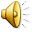 Qari Mill-Evanġelju skont
San Mark
Mk 3, 7-12
R:/ Glorja lilek Mulej
F’dak iż-żmien, Ġesù telaq flimkien mad-dixxipli tiegħu għan-naħa 
tal-baħar, u kotra kbira mill-Ġallilija marret
warajh; u mil-Lhudija, minn Ġerusalemm, 
mill-Idumija, min-naħa 
l-oħra tal-Ġordan, u 
mill-inħawi ta’ Tir u Sidon,
kotra kbira ta’ nies, li semgħu b’kulma kien għamel, marru ħdejh.
Hu qal lid-dixxipli tiegħu biex iżommulu dgħajsa
mħejjija fil-qrib minħabba l-kotra, biex ma jagħfsux fuqu; għax billi kien fejjaq ħafna nies, dawk kollha li kellhom xi mard kienu
jrossu fuqu biex imissuh. 
U l-ispirti ħżiena, kull darba li kienu jilmħuh, kienu jinxteħtu fl-art quddiemu u jaqbdu jgħajtu:
“Int l-Iben ta’ Alla!”
Iżda hu kien jordnalhom 
bis-sħiħ biex ma jurux 
min kien.
Il-Kelma tal-Mulej
R:/ Tifħir lilek Kristu